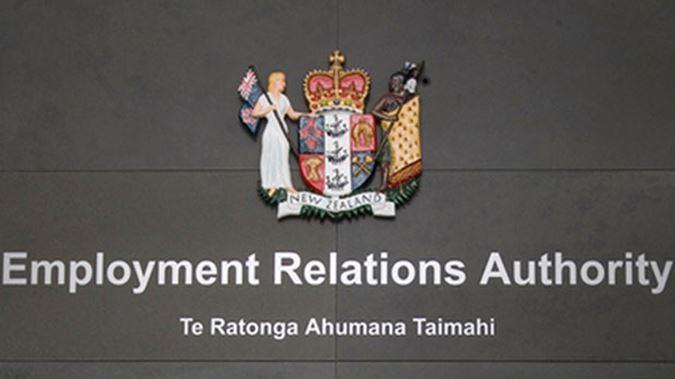 Employment Rights & Responsibilities
Employment Rights & Responsibilities
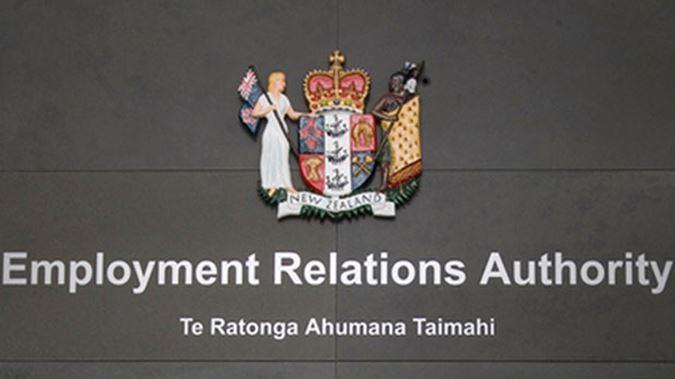 Demonstrate knowledge of basic employment rights and responsibilities in accordance with the Employment Relations Act.
 Describe collective and individual employment agreements in terms of their purpose and the relationship between the parties 
Identify rights and responsibilities arising from an employment relationship.
 Describe the rights to representation and to negotiate collective agreements.
 Identify by name, services provided, and any cost involved, sources of information in relation to employment agreement negotiation and employment relations problems.
Employment Relations Act 2000
The Employment Relations Act 2000 governs relationships between employers, employees, unions and other employment representatives and advocates. 
The main aim of the Act is to assist these parties to build productive employment relationships. 
The Employment Relations Act recognises that employment relationships are human relationships, not just contractual or economic arrangements and should be based on:
 mutual trust, 
confidence, and 
fair dealing.
Who is an employee?
Under the Employment Relations Act, an employee is defined as someone who is already working for an employer, or a person who is intending to work – in other words, the person has been offered a job and has accepted that offer. It also includes: 
People who work from home 
Fixed-term and seasonal employees 
Casual and part-time employees. 
Probationary and trial employees.
Who is not an employee?
Some people in the work force, however, are not considered employees under this Act. They are: 
Self-employed or independent contractors. 
Volunteers who do not receive a reward for working. 
Share-milkers, or real estate agents whose agreement says they are independent contractors.
A self-employed contractor is a person who offers to do a specific job for another person or business and controls how and when the job is done. They usually supply their own equipment and materials. 
A contractor may be paid in instalments as the job is being completed or in a lump sum payment at the end of the job. 
The contractor in turn is responsible for paying their own tax, ACC levies and other expenses. 
The contractor is free to accept similar work from a number of businesses and can also employ others without approval from anyone else.
Employment agreements
When you enter into an employment relationship, you are automatically entitled to all the rights and protections of an employee under the 
Employment Relations Act. 
It is a requirement under the Act for your employer to: 
Provide you with a written copy of the employment agreement before you begin your employment 
Advise you that you may seek independent advice about the agreement 
Give you reasonable time to seek that advice 
Give you a copy of the employment agreement signed by both parties. 

Once you and your employer have signed an employment agreement (or you have accepted in writing an offer of employment from the employer) you enter into an employment relationship.
Types of employee agreements
There are two main types of employment agreements: 
Collective agreements. 
Individual agreements.
Collective Agreements
A collective agreement always covers more than one employee and can only be negotiated by a union and the employers. 
Employees cannot receive the benefits of a collective agreement unless they are members of the relevant union. 
If an employee is starting in a new job and is not a member of the relevant union, they have 30 days to decide whether they want to join the union and sign the collective agreement or not. 
The employee is covered by the terms and conditions of the collective agreement during this 30-day deciding period. 
Collective agreements must be for a maximum term of three years and contain an expiry date. 
An employee covered by a collective agreement can negotiate individual terms as well, providing the individual terms are no less favourable than any of the terms in the collective agreement. 
A collective agreement must not contain anything that is contrary to law, or that is inconsistent with the Employment Relations Act.
Individual agreements
Individual agreements cover only one employee. 
Where there is no collective agreement, or the employee does not wish to join the collective, the employer and employee will negotiate an individual agreement. 
The basic purpose of an individual agreement is to define the rights and responsibilities that apply to the employment relationship – for only that employee. 
Section 65 of the Employment Relations Act, deals with the form and content of an individual employment agreement. It states that the agreement must be in writing
Individual agreements
Section 65 of the Employment Relations Act, deals with the form and content of an individual employment agreement. 
It states that the agreement must be in writing and MUST include the following items: 
The names of the employee and employer 
A description of the work that the employee is expected to carry out 
An indication of where the workplace will be 
The wages or salary that the employee will receive 
An indication of the arrangements relating to hours of work and breaks 
A clear explanation of how to resolve employment relationship problems
Individual agreements
The agreement usually contains other terms and conditions mutually agreed upon between the employee and employer. 
These include: 
hours of work and breaks 
leave and holidays 
termination procedures 
job descriptions 
general standards of performance and conduct 
method of variation 
deduction provisions – including union fees 

Most individual employment agreements do not have an end date, unless they are fixed term agreements.
Rights and responsibilities arising from an employment relationship
Every relationship between the employer and the employee gives rise to the following rights and responsibilities for both sides: 
Good faith 
Fair treatment 
Health and safety
Rights and responsibilities arising from an employment relationship
Good faith 
In an employment relationship, both employers and employees must act in good faith. This includes the requirement that they act honestly and openly, are responsive and communicative towards each other, and raise issues promptly. Good faith includes the following three elements: 
Parties must not act in a misleading or deceptive way. 
Parties must be responsive and communicative 
Before making a decision, which may result in employees losing their job, the employer must give the affected employees sufficient information to be able to understand the proposal and then give them a proper opportunity to comment.
Rights and responsibilities arising from an employment relationship
Fair treatment 
Both parties to the agreement are also required to use fair treatment on both sides, which means that they avoid discrimination and behave fairly. 
It involves treating others fairly using common sense. 
The concept of fair treatment is based on the question “What would a reasonable person do in the same situation?” 
It includes acting honestly, openly, and without hidden motives, raising issues in a fair and timely way and working constructively and positively together. 
It involves keeping an open mind, listening to each other and being prepared to change opinion about a particular situation or behaviour.
Rights and responsibilities arising from an employment relationship
Health and safety 
Both parties also have rights and responsibilities in relation to fulfilling their health and safety obligations. 
The employer’s responsibilities include: 
Providing and maintaining a safe work environment 
Providing information, training, instruction or supervision that is necessary to protect people from risks to health and safety arising from the work carried out 
Monitoring the health of workers and the conditions at the workplace to prevent illness or injury to workers arising from the work carried out. 
The employer must also manage risks as far as is reasonably practicable. This involves balancing a risk with the resources (time and cost) needed to manage it.
Rights and responsibilities arising from an employment relationship
Health and safety 
Employees have the following responsibilities: 
Take reasonable care of their own health and safety 
Take reasonable care that others are not harmed by something they do or don’t do 
Follow any reasonable instructions given to them by the employer, and cooperate with any reasonable health and safety policy or procedure.
Rights and responsibilities arising from an employment relationship
Right to representation 
An employee is entitled to a representative when they negotiate or renegotiate the terms of their agreement with their employer. 
Representatives can be useful: 
In helping negotiate the terms of the employment agreement 
When the employee is unsure of their rights and feel they need a capable person to support them 
When the employee is confused about the terms or conditions of their agreement 
In situations where there is a disagreement or a problem in the employment relationship.
Rights and responsibilities arising from an employment relationship
Right to negotiate collectively 

An employee has the right to join a union and to be represented by their union. 
If they do join a union, they must participate in a collective employment agreement if the union has negotiated one that covers their work.  
Only registered unions and employers can negotiate for collective agreements. 
Mediators from the Employment Relations Service can also assist if the negotiations have stalled or stopped. 
Although bargaining parties do not have to reach an agreement, the employer and the union must participate in the process and bargain in good faith.
Sources for employment related information
There are a number of sources of information and assistance in relation to negotiating an employment agreement and to issues which may arise in the employment relationship. 
Employers 
The employer is a very good source of information in relation to employment rights and responsibilities. Most employers will want to assist their employees with queries. It is always best to discuss a problem with one’s employer first. 
If the matter is not resolved to the satisfaction of both parties, the employee can look at other alternatives. 

Costs 
There are none. An employer will usually want to sort out any difficulties as quickly as possible so that it does not interfere with the smooth running of the business or enterprise.
Sources for employment related information
Employment New Zealand 
One of the best sources of advice is the Employment New Zealand website www.employment.govt.nz/ 

The services offered include: 
Information about rights and obligations 
Information about employment services 
Assistance to resolve problems, including mediation through Employment New Zealand 
Other mediation services if needed 

Costs 
All services offered by Employment New Zealand, including mediation, are free.
Sources for employment related information
Employment Relations Authority 
The Employment Relations Authority is part of the Ministry of Business, Innovation and Employment. They are usually approached after mediation has failed to resolve the problems in the employment relationship. 
The Employment Relations Authority is an investigative body that operates in an informal way. It looks into the facts and makes a decision which is binding on the parties.
Sources for employment related information
Employment Relations Authority 
The Authority can help to resolve employment issues by: 
Calling for evidence from the Parties concerned or anyone else who can help with their investigations 
Holding investigation meetings  
Interviewing the parties concerned or any other relevant person 
Directing the parties concerned to try mediation again If either party is not satisfied with the Authority’s decision they can then apply to the Employment Court for a hearing. 

Costs 
The services of the Employment Relations Authority are not free.
Sources for employment related information
The Unions 
If you are a member of a union you can approach them for assistance. 
Their staff can assist in the following ways: 
Representing you while negotiating an employment agreement 
Representing you when enforcing an employment agreement 
Representing you in personal grievance procedures 
Offering advice on points of law 

Costs 
There is no cost involved other than the union fees that you regularly pay to your union. Union fees vary from union to union.
Sources for employment related information
Citizen’s Advice Bureau 
The various Citizen’s Advice Bureau situated around the country provide advice and pamphlets in relation to employment relationships. Most Citizen’s Advice Bureau are listed in the yellow pages. 

Costs 
The advice and pamphlets are free.
Sources for employment related information
Lawyers 
If you have an employment problem it is always best to find a lawyer who specialises in employment matters. They will be able to give you the advice you need without having to waste too much time researching employment issues. 
Such lawyers are able to: 
Write up an employment agreement 
Represent you in a personal grievance procedure 
Check through your employment agreement 
Give you advise on how to deal with problems you have in the employment relationship. 

Costs 
Lawyers’ fees vary, and you would need to contact a lawyer to discuss with them what their costs would be